Маршрут на гору Нуорунен
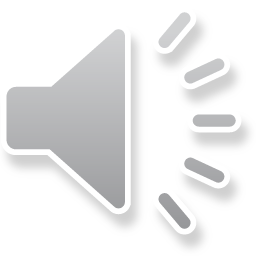